ONE-PAGE BRAND GUIDELINES PRESENTATION TEMPLATE
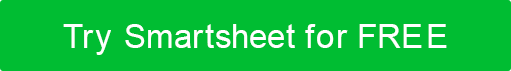 LOGO
COLORS
Vertical Layout
Horizontal Layout
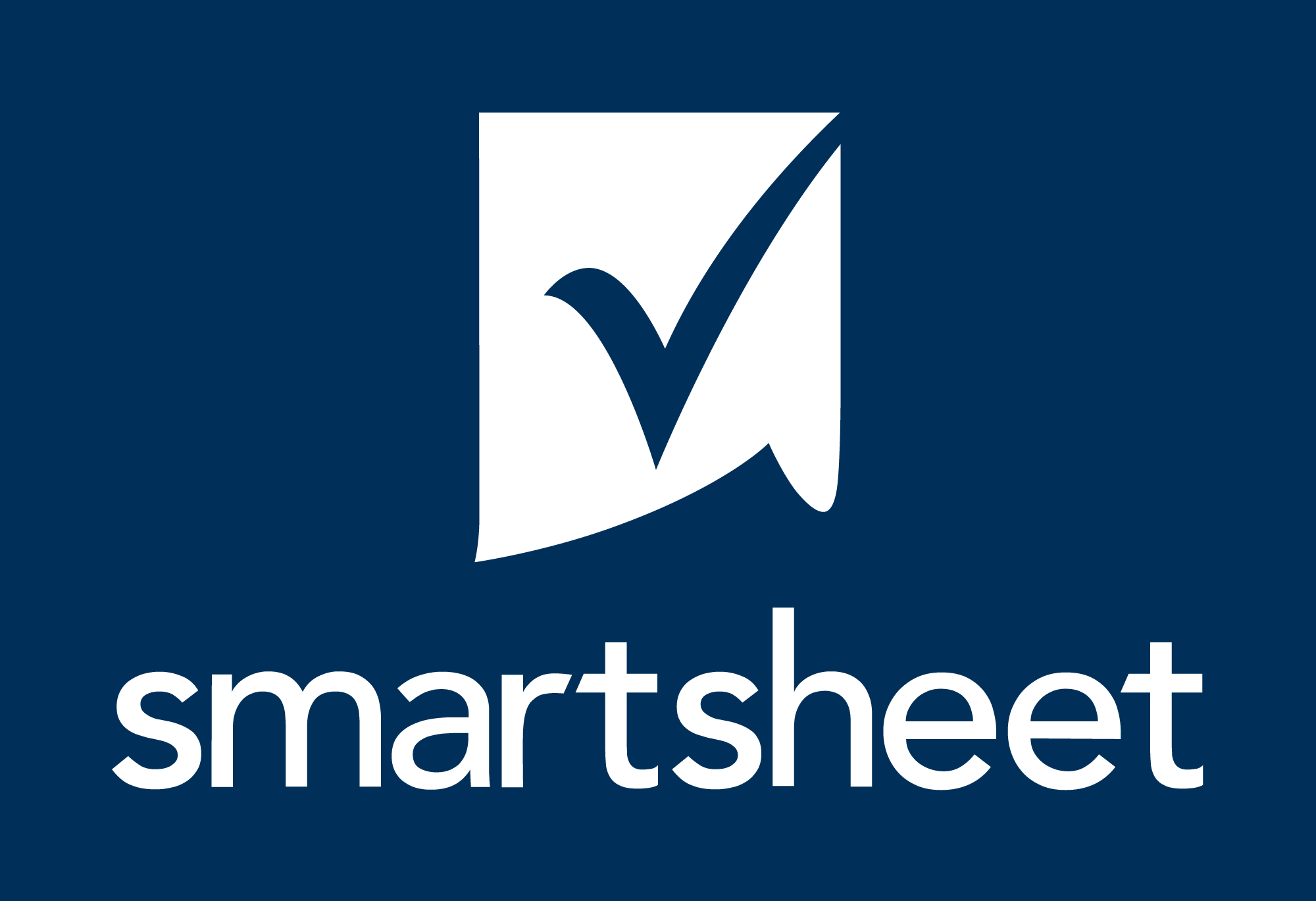 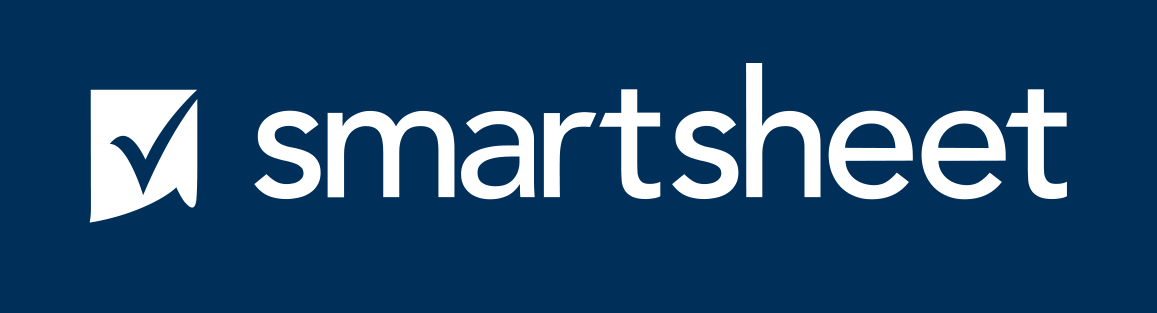 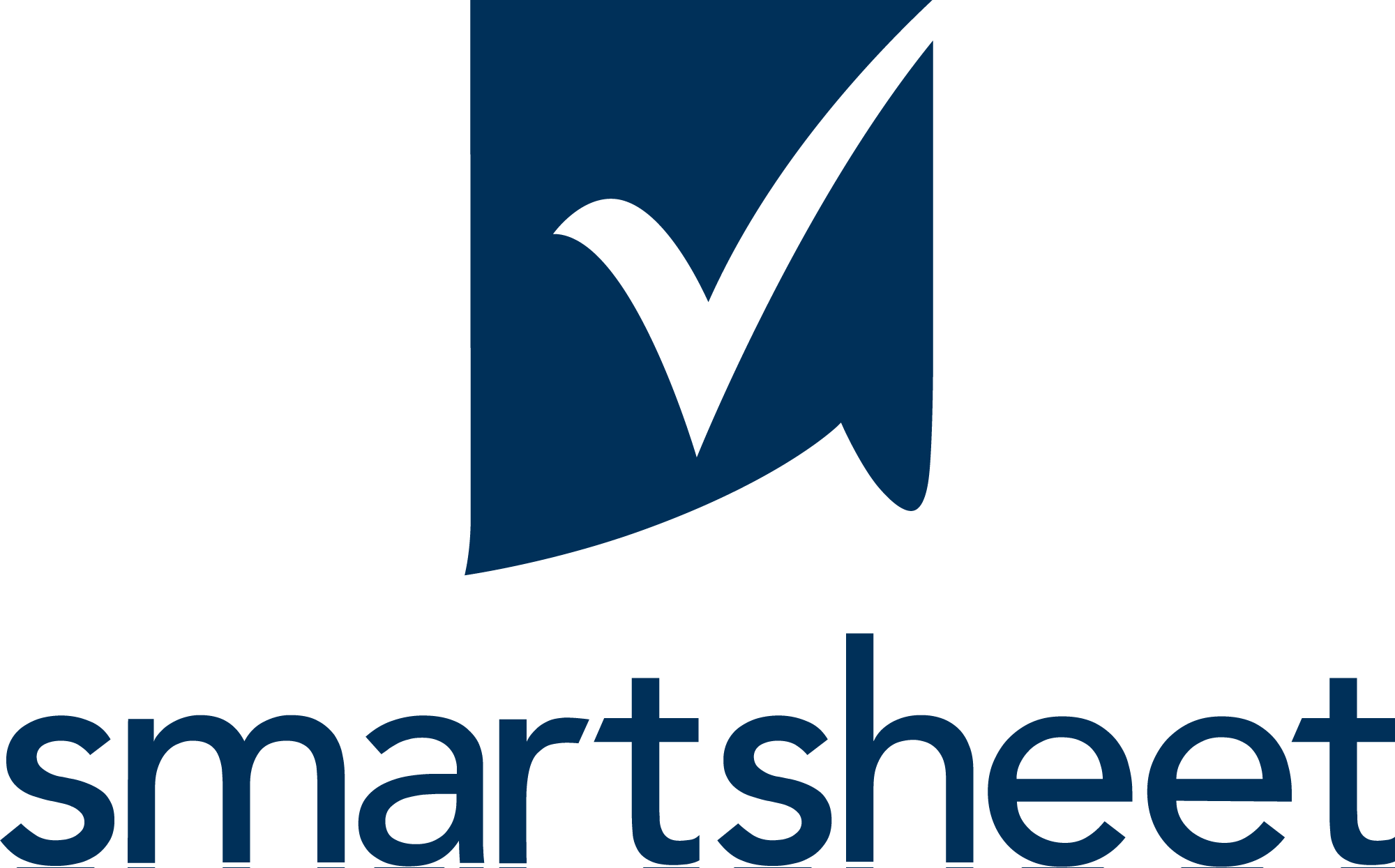 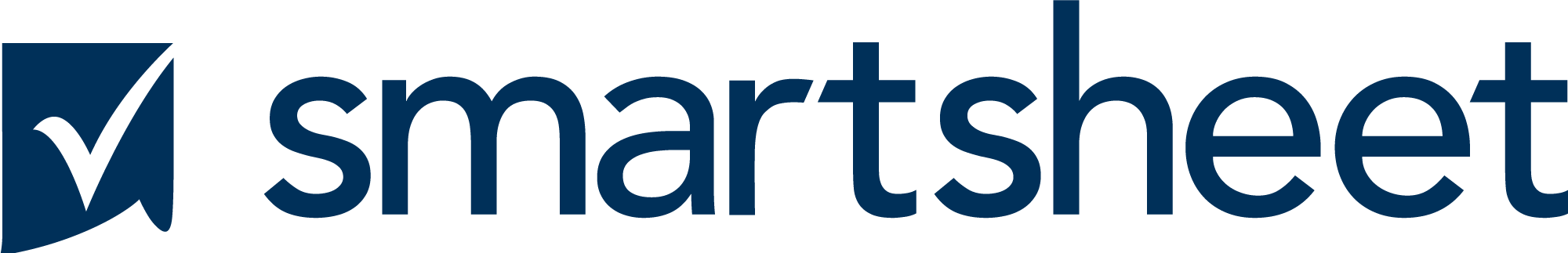 Aqua Breeze
Golden Sun
Hex:
RGB:
CMYK:
Pantone:
#000000
0/ 0 / 0
0 / 0 / 0 / 0
XXXX
Hex:
RGB:
CMYK:
Pantone:
#000000
0/ 0 / 0
0 / 0 / 0 / 0
XXXX
Wordmark
Logomark (icon)
The logotype sans logomark is to be used exclusively within the app.
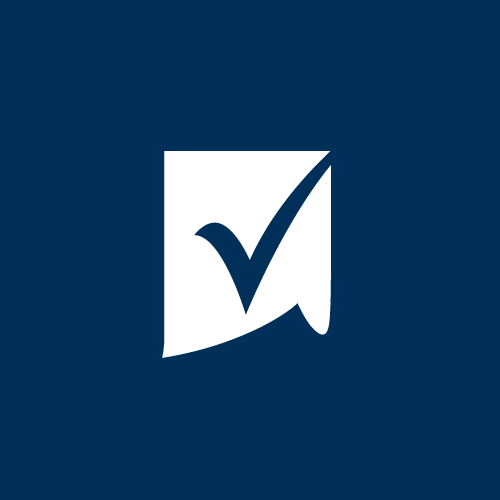 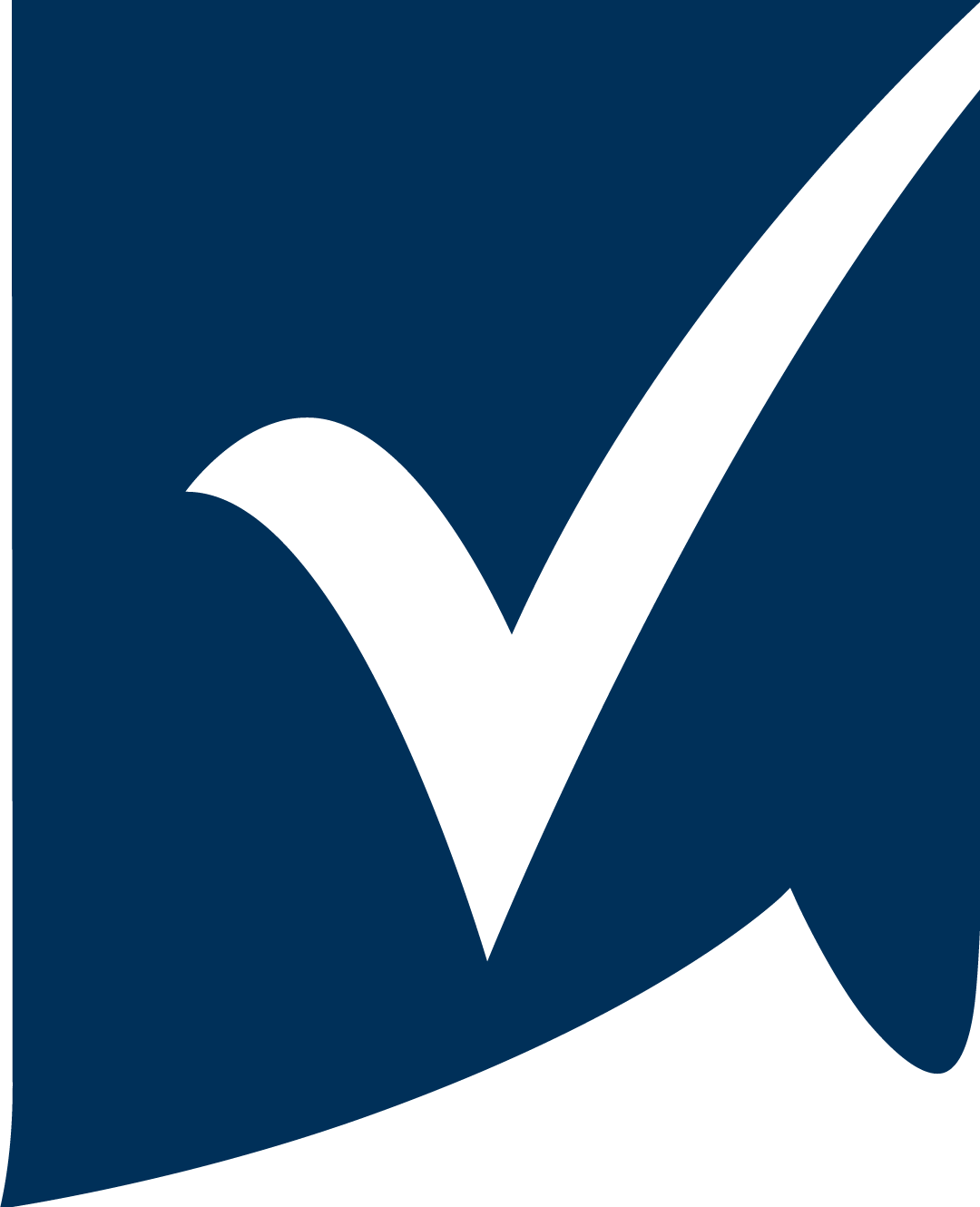 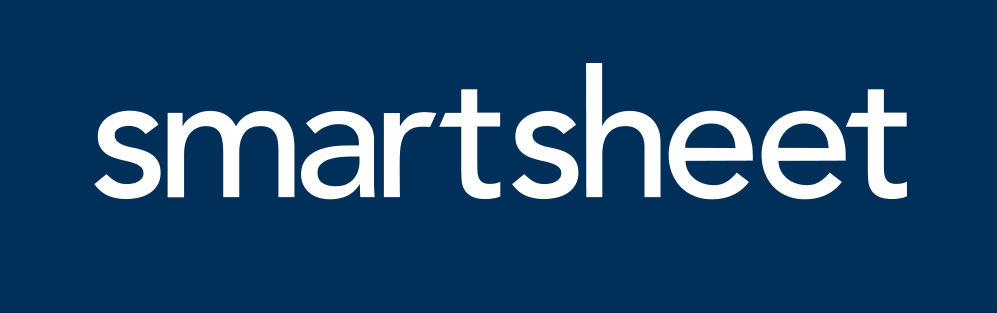 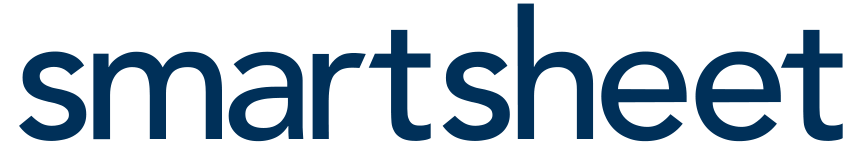 Summer Peach
Vibrant Orange
Hex:
RGB:
CMYK:
Pantone:
#000000
0/ 0 / 0
0 / 0 / 0 / 0
XXXX
Hex:
RGB:
CMYK:
Pantone:
#000000
0/ 0 / 0
0 / 0 / 0 / 0
XXXX
BRAND GUIDELINES
©20XX. All Rights Reserved Your Organization.
BRAND GUIDELINES